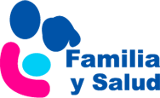 ¿Qué es el Programa de salud infantil?
Olga Cortés Rico. Pediatra
Grupo PrevInfad de la AEPap
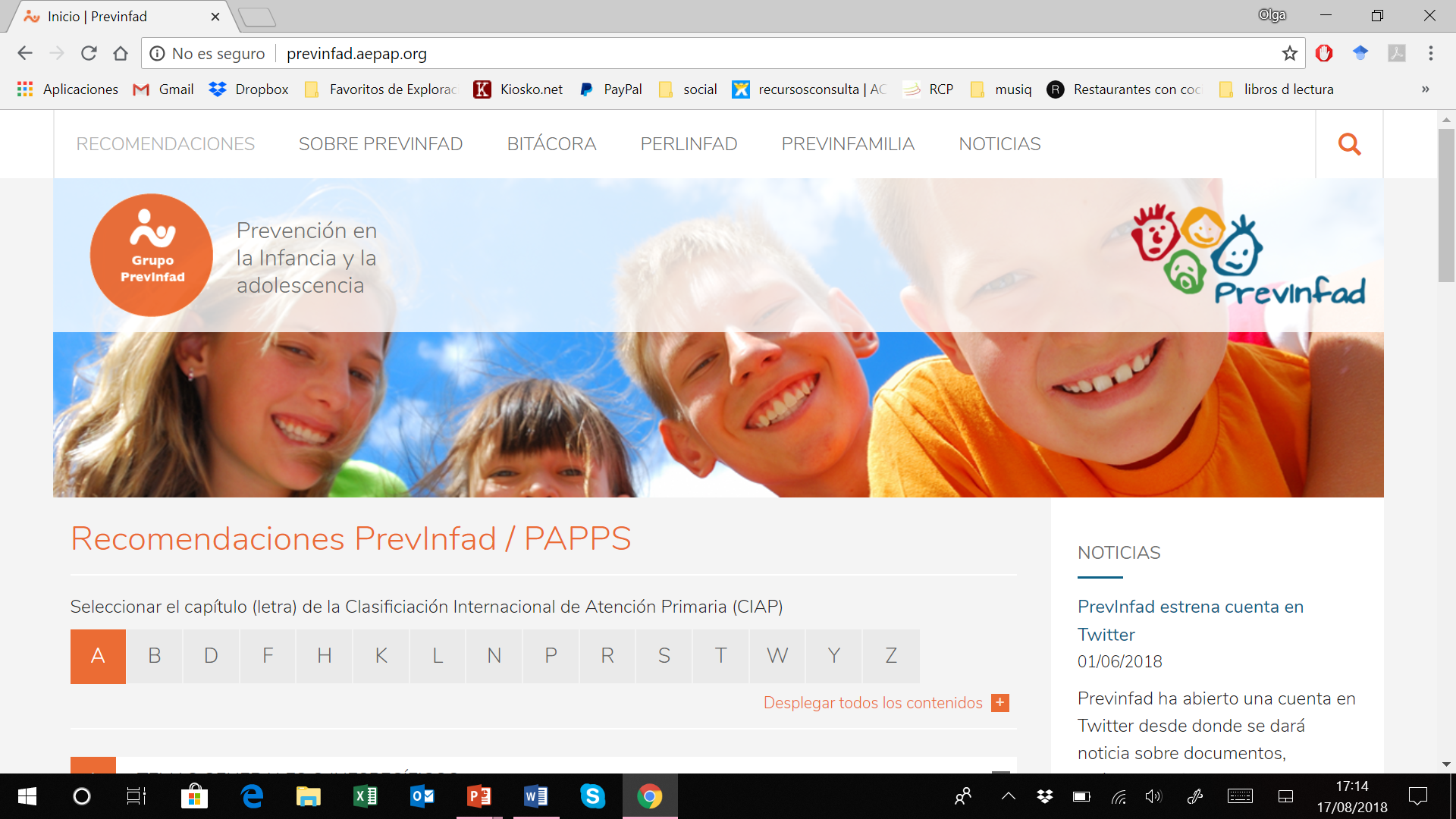 www.familiaysalud.es
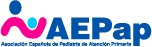 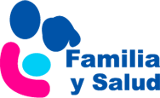 ¿Qué es el Programa de salud infantil?
Son exámenes de salud que se realizan en la infancia, para:
Promover la salud: se quiere tener más salud y a veces hay que cambiar alguna conducta.  
Prevenir enfermedades: se miran los riesgos para detectar lo antes posible si hay alguna enfermedad.
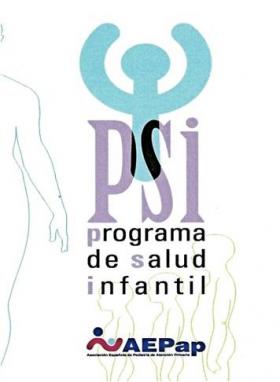 www.familiaysalud.es
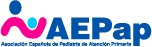 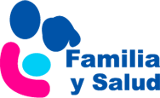 ¿Qué se valora en los controles?
Que los niños crecen sanos y ganan peso correctamente.
Si los niños desarrollan bien la vista y el oído.
Que el desarrollo psicomotor es normal.
Se realiza la detección precoz de enfermedades.
Se valora si hay problemas con el desarrollo, el sueño, la conducta, el aprendizaje o las relaciones sociales.
Se administran las vacunas infantiles.
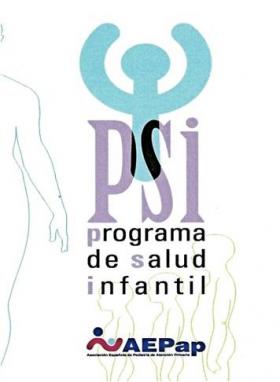 www.familiaysalud.es
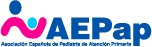 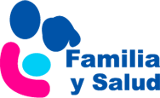 ¿Qué se hace en los controles?
Se dan consejos: 
sobre lactancia materna y alimentación sana, sueño, protección del sol, higiene, cómo se cuidan los dientes, para que no haya accidentes… 
En los niños mayores y los adolescentes, sobre estilos de vida sana y el ejercicio físico, el tabaco, el alcohol u otras drogas, y consejo sobre educación sexual, enfermedades de transmisión sexual o embarazo no deseado. 
Los padres pueden plantear todas sus         dudas e inquietudes.
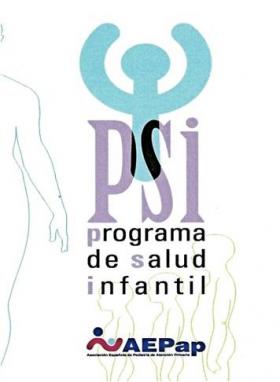 www.familiaysalud.es
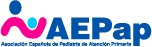 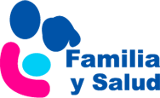 ¿Hay que ir al pediatra si el niño está sano?
Sí, lo mejor es acudir a estas visitas de salud: 
El Programa de salud infantil ayuda al desarrollo óptimo de la salud física, mental y social del niño. 
Los padres pasan a ser agentes activos de la salud de sus hijos.
Mejorar los cuidados y prevenir problemas,   ayuda a mantener a su hijo sano.
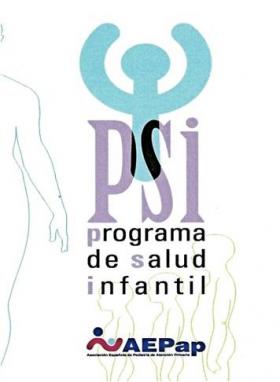 www.familiaysalud.es
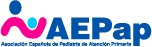